RHIC Heavy Ion Run-11
Gregory Marr

Run website: http://www.cadops.bnl.gov/AP/RHIC2011/
http://www.rhichome.bnl.gov/AP/RHIC2011/
6/14/2011
Heavy Ions Run-11
Present Status
200 GeV Physics continues
25 stores this week
Including 12 back-to-back
Blue vertical stochastic cooling pickup repaired
All 4 longitudinal and vertical systems running
Continuing tests to squeeze β* during store
Benefitting from quick turnarounds, high availability, good beam intensities, better lifetime.
6/14/2011
Heavy Ions Run-11
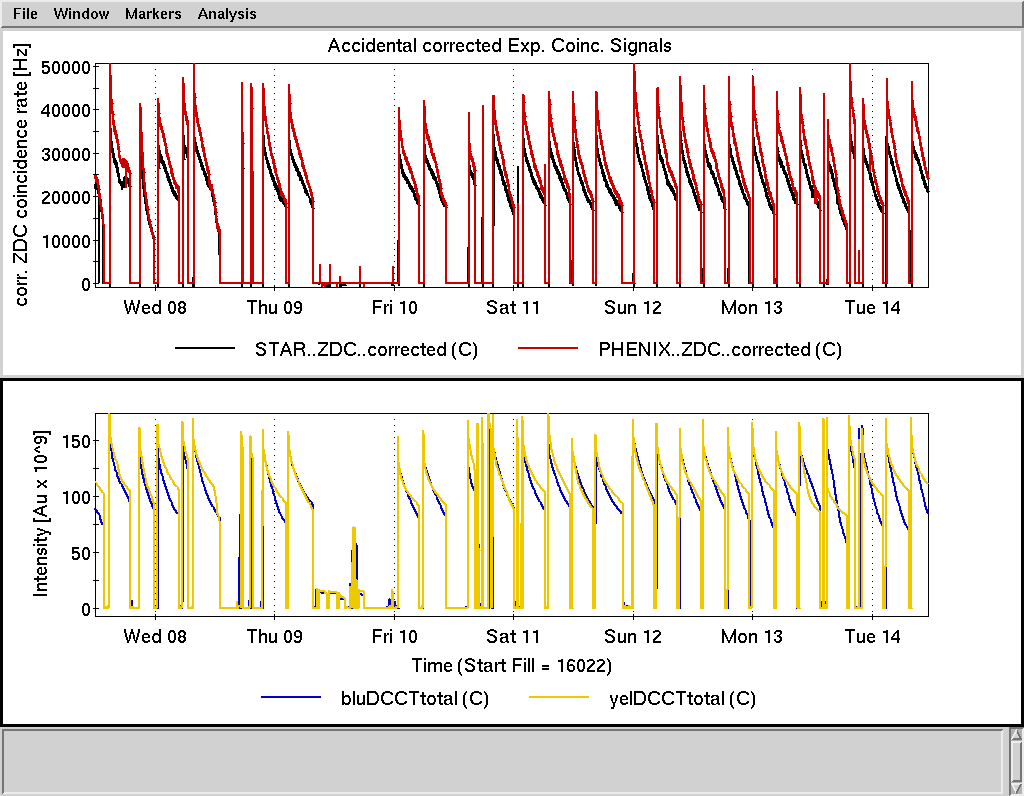 6/14/2011
Heavy Ions Run-11
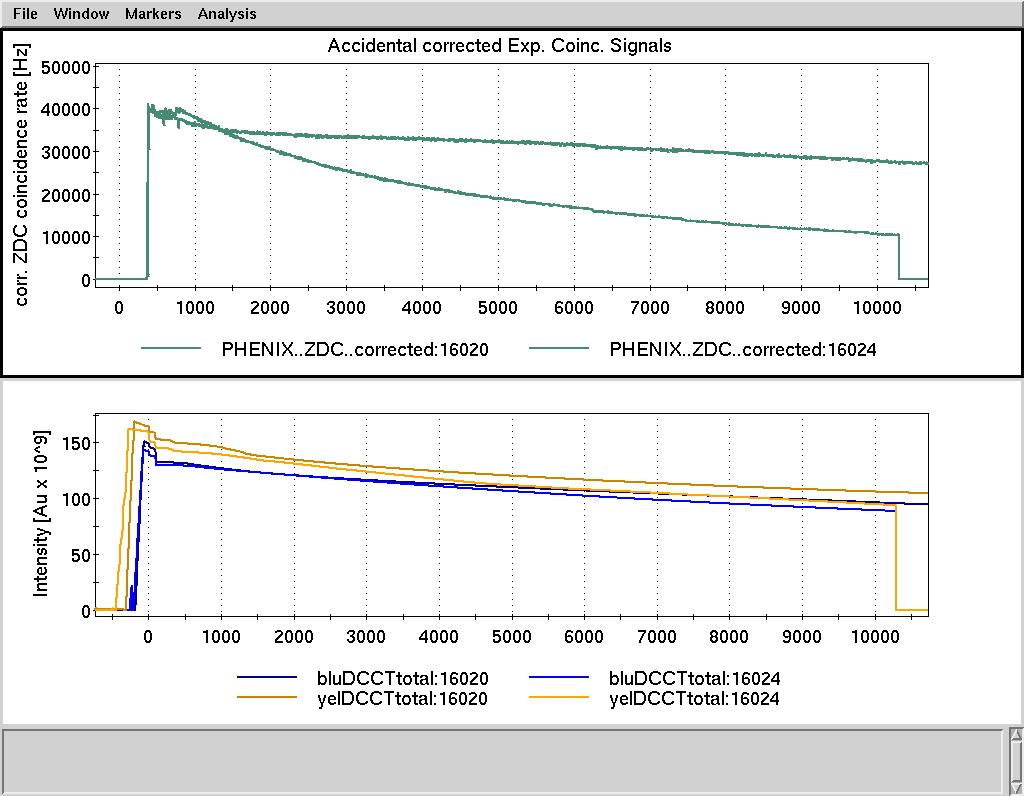 Benefits of stochastic cooling
Cooling all planes
No cooling
Two stores with similar conditions
Preliminary, using Run-10 cross sections
Schedule and Run Plan
Test of AnDY ZDCs upcoming this week.
Final set of 200 GeV vernier scans this week.
β* squeeze tests at store continuing.
200 GeV physics ends 0800 Monday.
27 GeV setup begins 1600 Monday.
6/14/2011
Heavy Ions Run-11